說故事之前
中正大學
2021.04.29
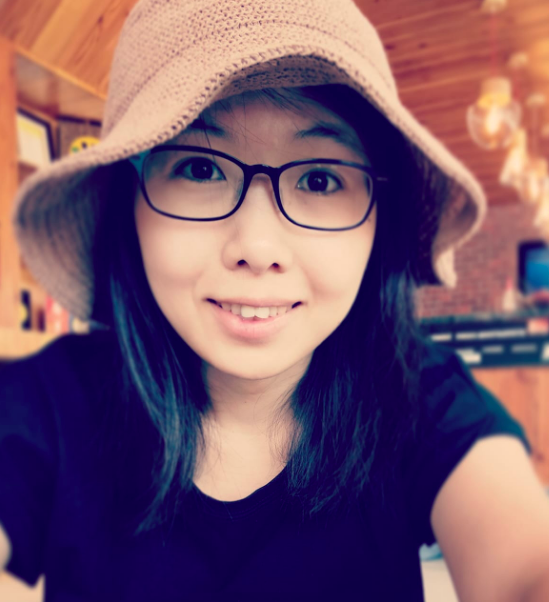 團長＿鍾欣怡
‧ 2017年文化部選送美國莎士比亞戲劇節駐村劇作家。
‧ 不可無料劇場BIU Theatre聯合創始人‧英國倫敦大學皇家哈洛威學院(Royal Holloway, University of London) 戲劇與劇場研究所(Drama and Theatre Department) 主修劇本創作(MA in Playwright)

‧劇本創作與獨立製作策展人身份並存。
‧劇本作品包含舞臺劇及電視與影像等領域。
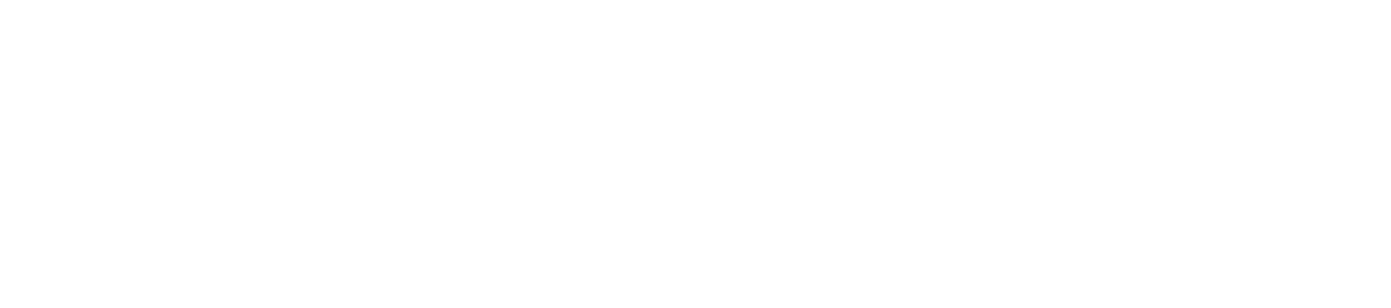 BIU Theatre
劇場
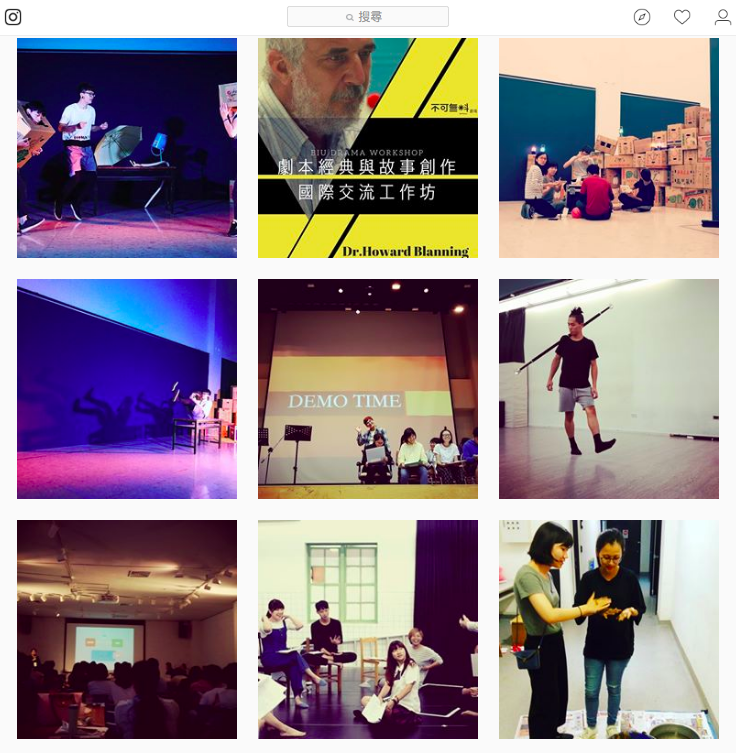 你覺得你像？
Before a story starts…
Partially Agree?
身為說故事的人
Agree? Disagree?
Agree    Disagree
故事採集必須眼見為憑。
Agree    Disagree
真人真事在不改變結局的前提下 可以被更改、添加、刪減過程。
Agree    Disagree
說故事的人應該跟故事人物站在一起，而非跟聽眾站在一起。
Agree    Disagree
說故事的目的決定說故事的方式
事實與何有關？
時空
文化
歷史
政治
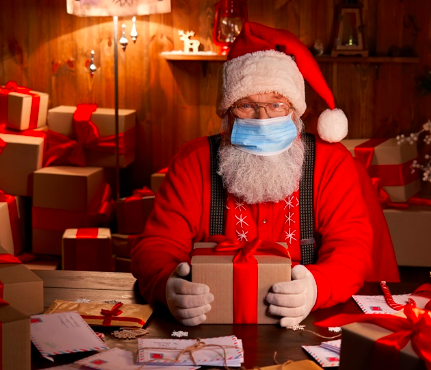 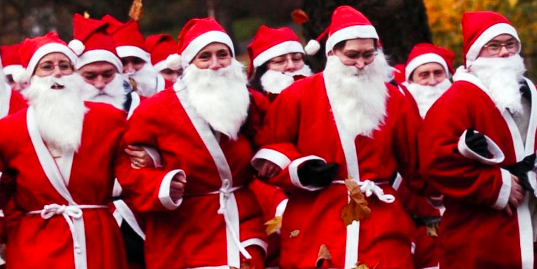 LET’S  PRACTICE聖誕老人的交友介紹
打動你的是什麼？
A Storyteller always listen.
前往請登機2021/5/29 (六) 晚上2021/5/30 (日) 下午
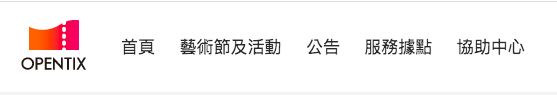 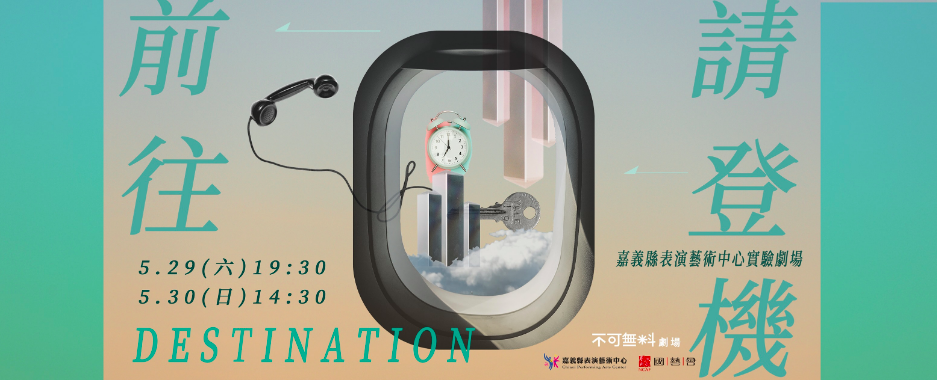